Určování pohlaví a věku z kosterního materiálu. Morfoskopické a morfometrické metody.
Bi4340c Biologie člověka - cvičení (podzim 2014)
24. 9. 2014
Bi4340c Biologie člověka - cvičení (podzim 2014)
Zuby
2 sady během života 
primární (dočasná dentice)
	prořezávání 6. měsíc – 28. měsíc (+- měsíce) 
	20 zubů
	6. let – 10 let náhrada
Sekundární
	32 zubů
Bi4340c Biologie člověka - cvičení (podzim 2014)
Složení zubu
A – korunka (corona dentis)
B – krček (colum dentis)
C – kořen (radix dentis
D – sklovina
E – dentin
F – cement
G – dřeň
H – nervy a cévy
I – ozubice
Bi4340c Biologie člověka - cvičení (podzim 2014)
Typy zubů
Primární dentice:
Řezáky (dentes incisivi)
Špičáky (dentes canini)
Stoličky (dentes molares)
2-1-2/2-1-2
2-1-2/2-1-2
Sekundární dentice:
Řezáky (dentes incisivi)
Špičáky (dentes canini)
Zuby třenové (dentes praemolares)
Stoličky (dentes molares)
3-2-1-2/2-1-2-3
3-2-1-2/2-1-2-3
Bi4340c Biologie člověka - cvičení (podzim 2014)
Orientace zubních ploch
Bukální		k tváři (P, M)
Labiální		ke rtům (I, C)
Palatinální	k patru (Maxilla)
Linguální		k jazyku
Mesiální 	k vedlejšímu zubu
Okluzní		kousací
Bi4340c Biologie člověka - cvičení (podzim 2014)
Primární dentice
Menší, žluté, cingulum 
Řezáky: horní pravé, horní levé, dolní pravé, dolní dočasné
Špičáky: dlouhý kořen, podobné trvalým
Stoličky: horní tři kořeny
	         dolní dva kořeny 
	        divergentní
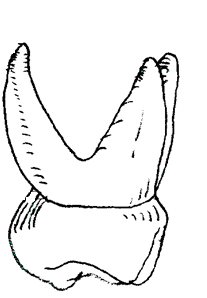 Bi4340c Biologie člověka - cvičení (podzim 2014)
Sekundární dentice
Řezáky: 	horní pravé, levé: větší jak dolní, kruhovitý průřez
		dolní pravé, levé: oválný až piškotovitý průřez
Špičáky: 	největší a nejdelší zuby, průměr oválný
		horní: korunka pokručuje v ose kořene
		dolní: korunka se zaklání linguálně
Zuby třenové: dva hrbolky, jeden až dva kořeny (první horní PM)
		horní: obrys žvýkacích ploch je oválný, hrbolky stejně 		velké
		dolní: obrys žvýkacích ploch je kruhový, hrbolky nestejně 		velké
Bi4340c Biologie člověka - cvičení (podzim 2014)
Sekundární dentice
Stoličky:	Horní: žvýkací plocha čtvercová, 4 hrbolky, 3 kořeny
		Dolní: žvýkací plocha obdélníková, 5 hrbolků, 2 kořeny
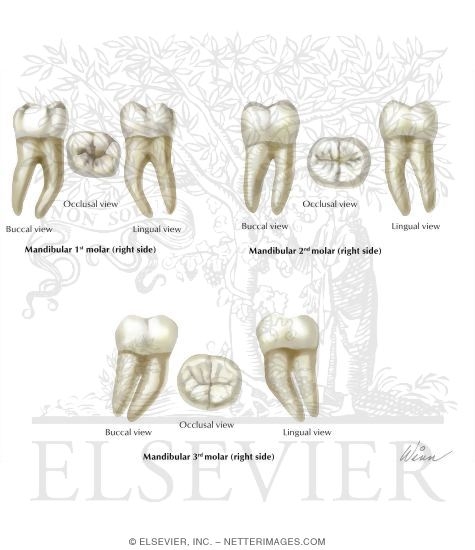 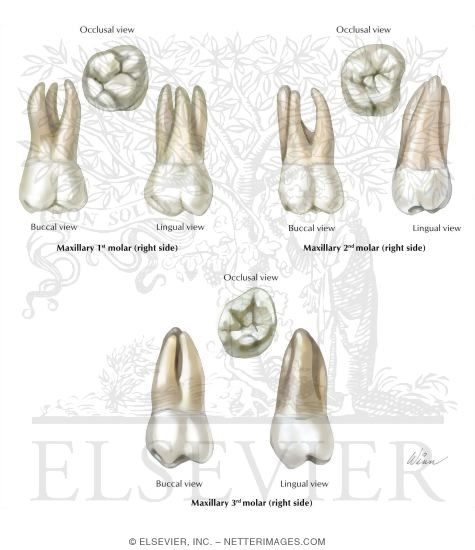 Bi4340c Biologie člověka - cvičení (podzim 2014)
Dentální morfologické znaky
anomálie počtu zubů (hypodoncie, hyperodoncie)
anomálie tvaru zubů
anomálie velikosti zubů (mikrodoncie, makrodoncie)
anomálie tvorby zubních tkání
anomálie polohy zubů
anomálie vývoje a prořezávání zubů z hlediska časového
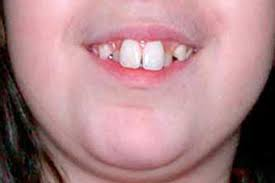 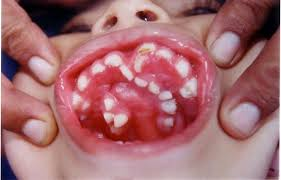 Bi4340c Biologie člověka - cvičení (podzim 2014)
Bi4340c Biologie člověka - cvičení (podzim 2014)
Bi4340c Biologie člověka - cvičení (podzim 2014)
Bi4340c Biologie člověka - cvičení (podzim 2014)
Bi4340c Biologie člověka - cvičení (podzim 2014)
Bi4340c Biologie člověka - cvičení (podzim 2014)
Bi4340c Biologie člověka - cvičení (podzim 2014)
Bi4340c Biologie člověka - cvičení (podzim 2014)
Bi4340c Biologie člověka - cvičení (podzim 2014)